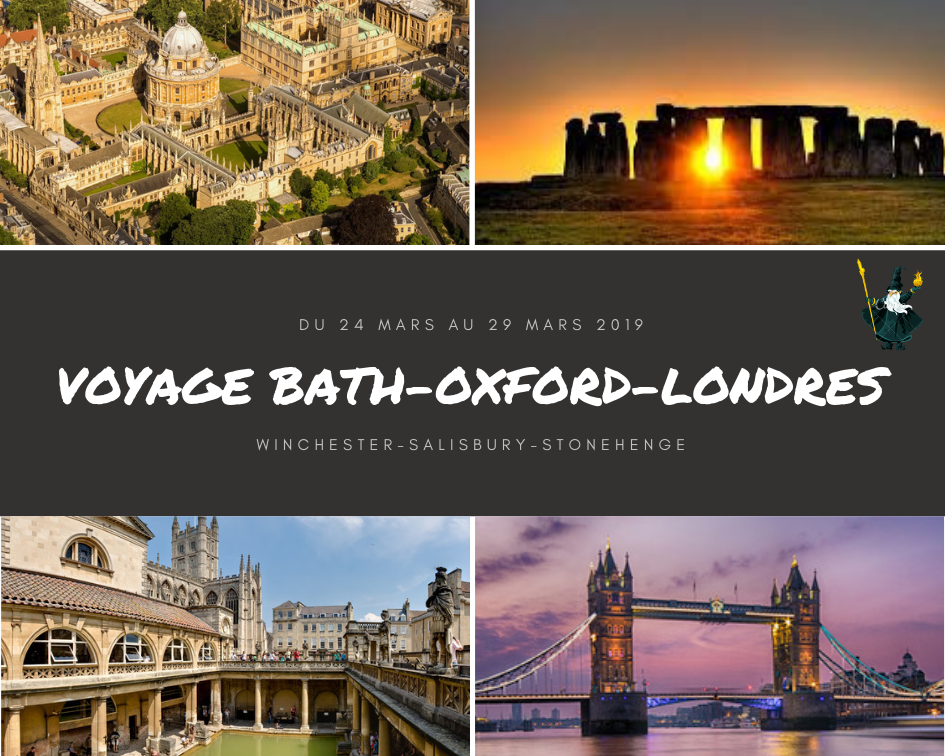 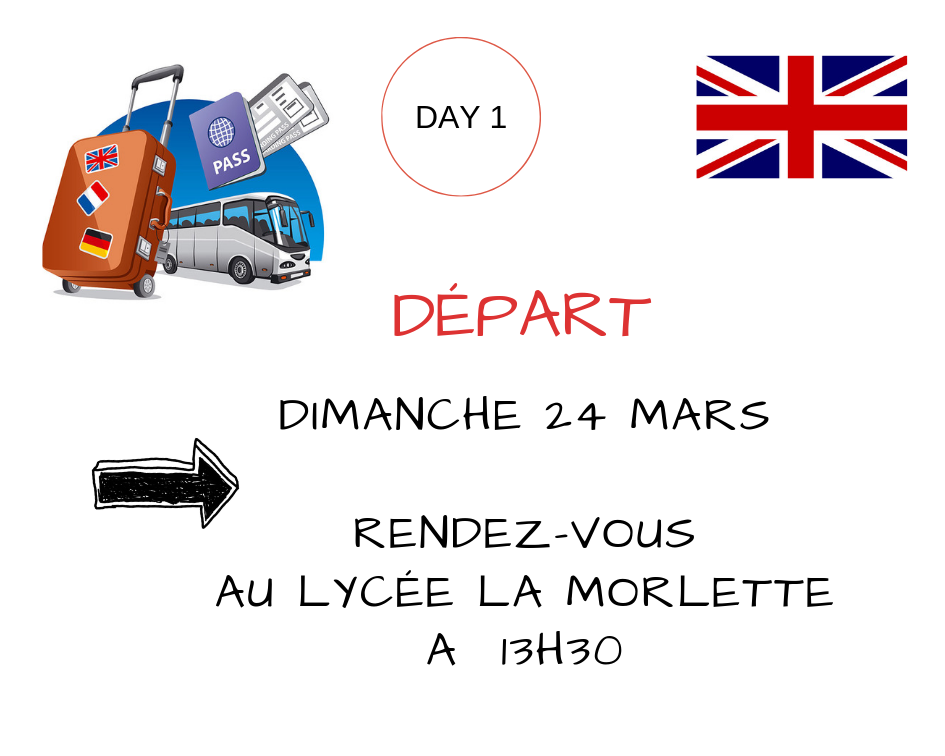 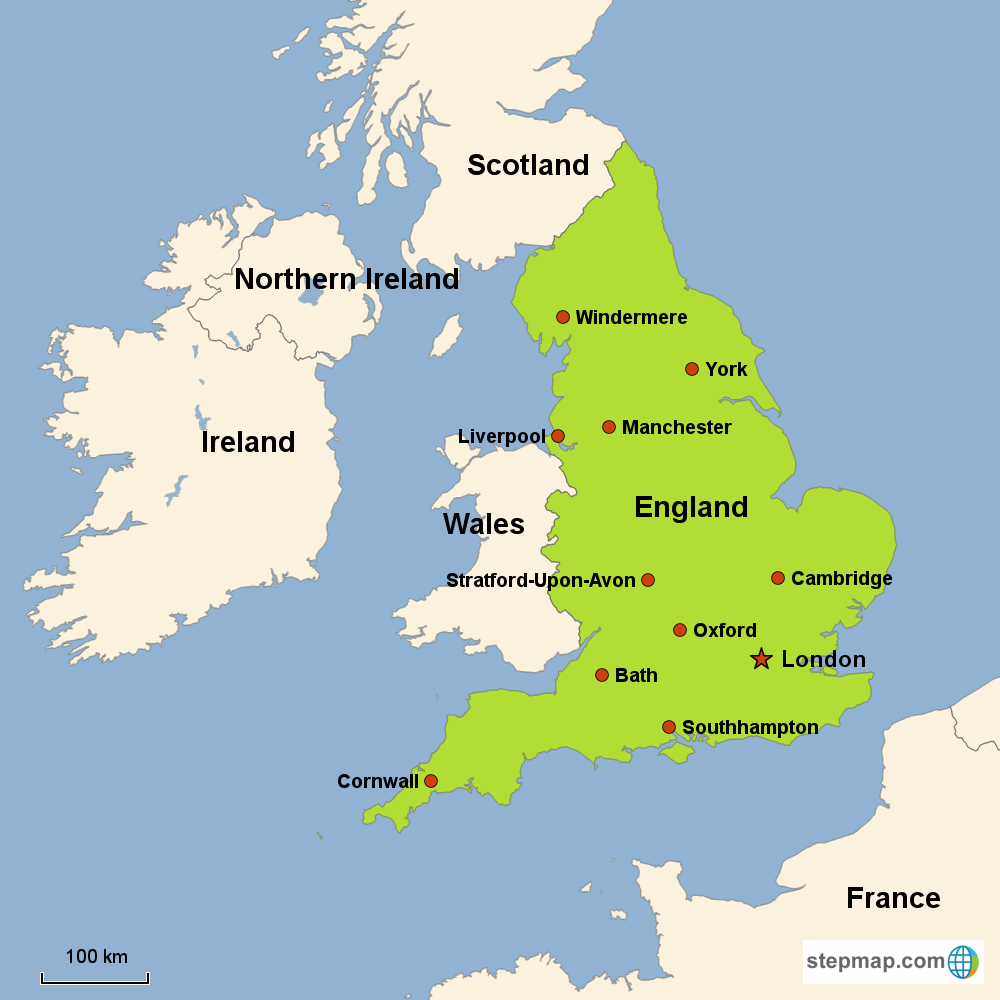 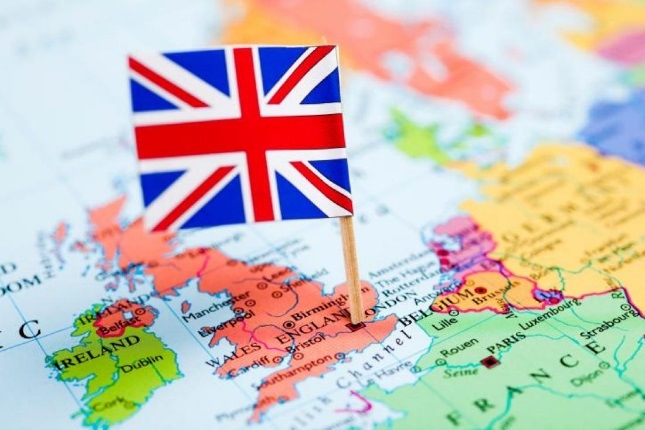 Andover
Winchester
Salisbury
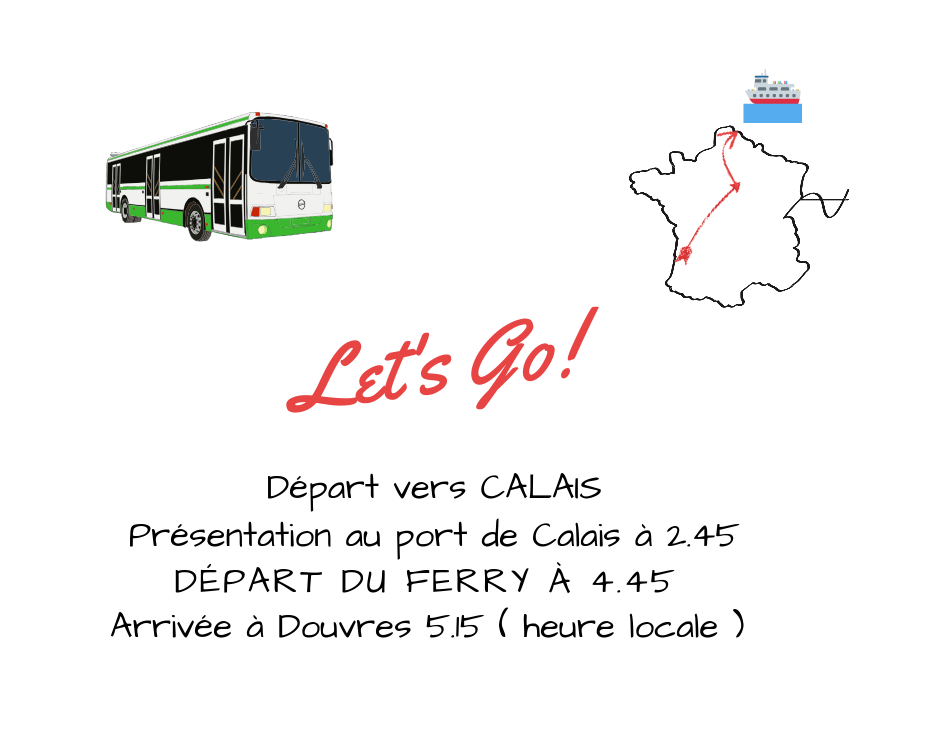 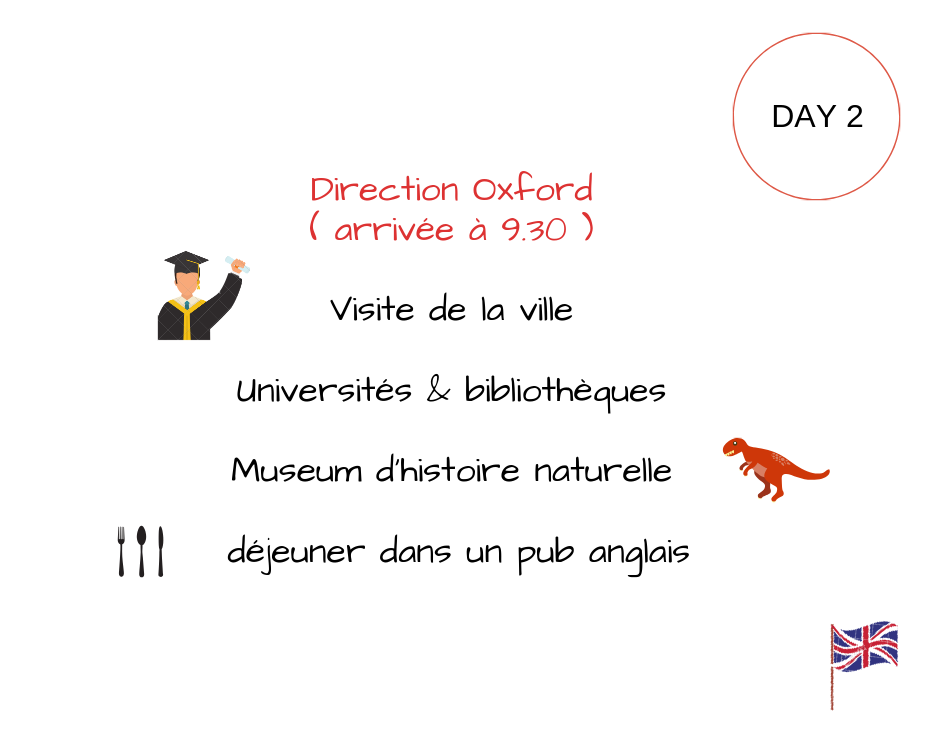 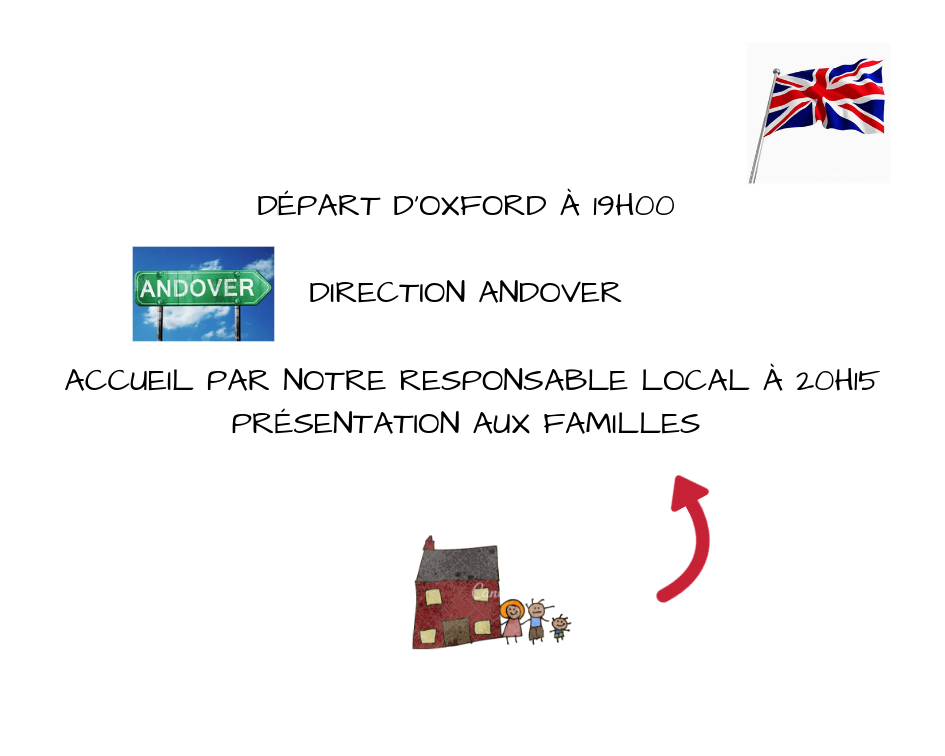 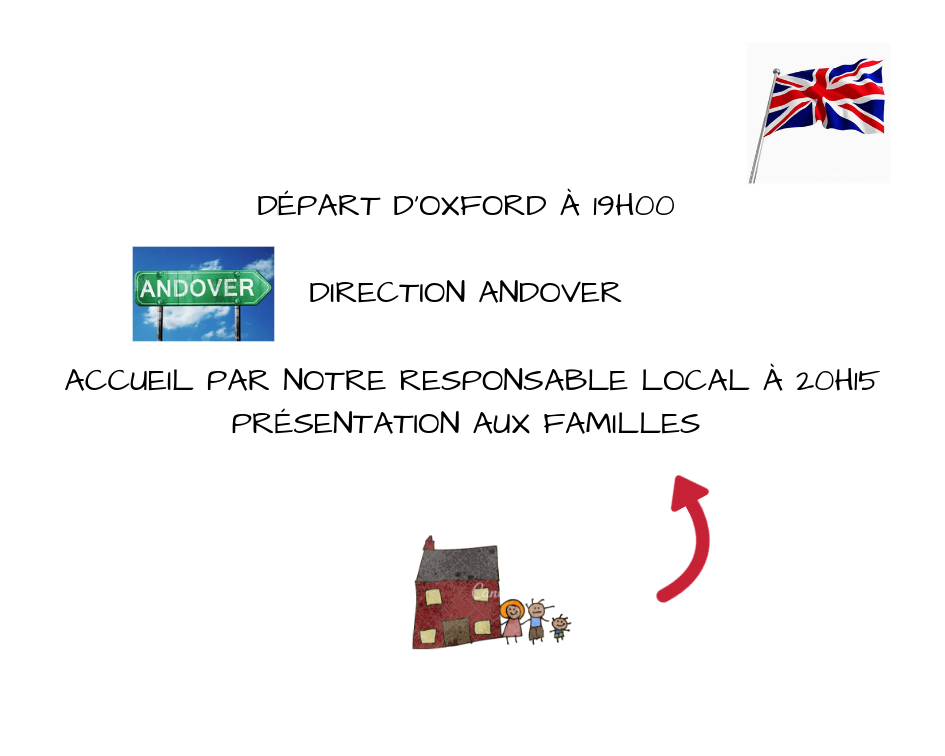 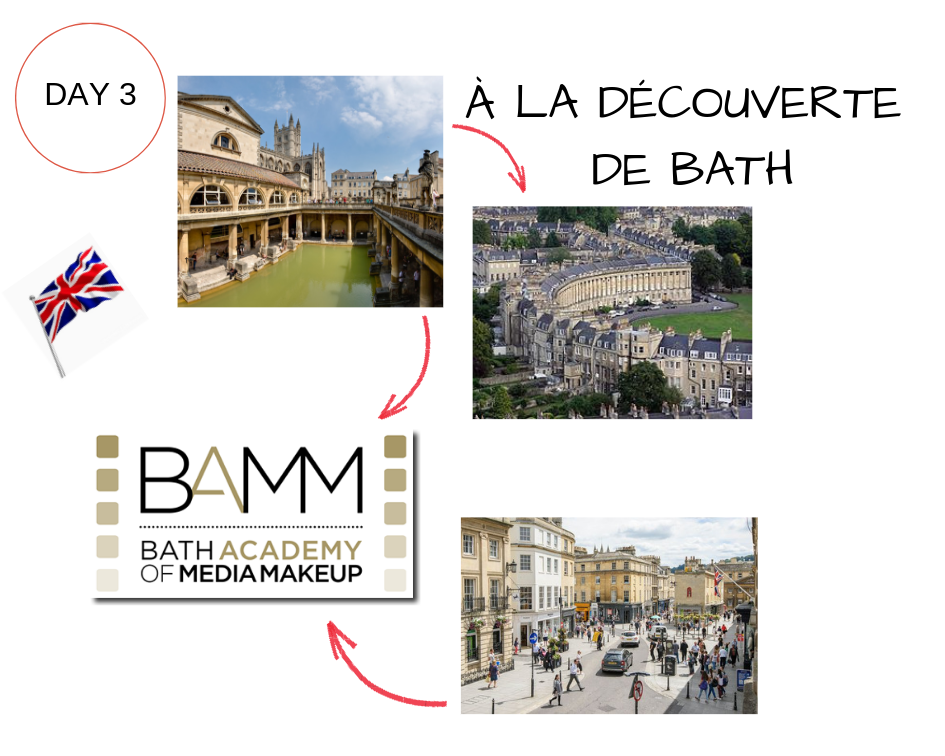 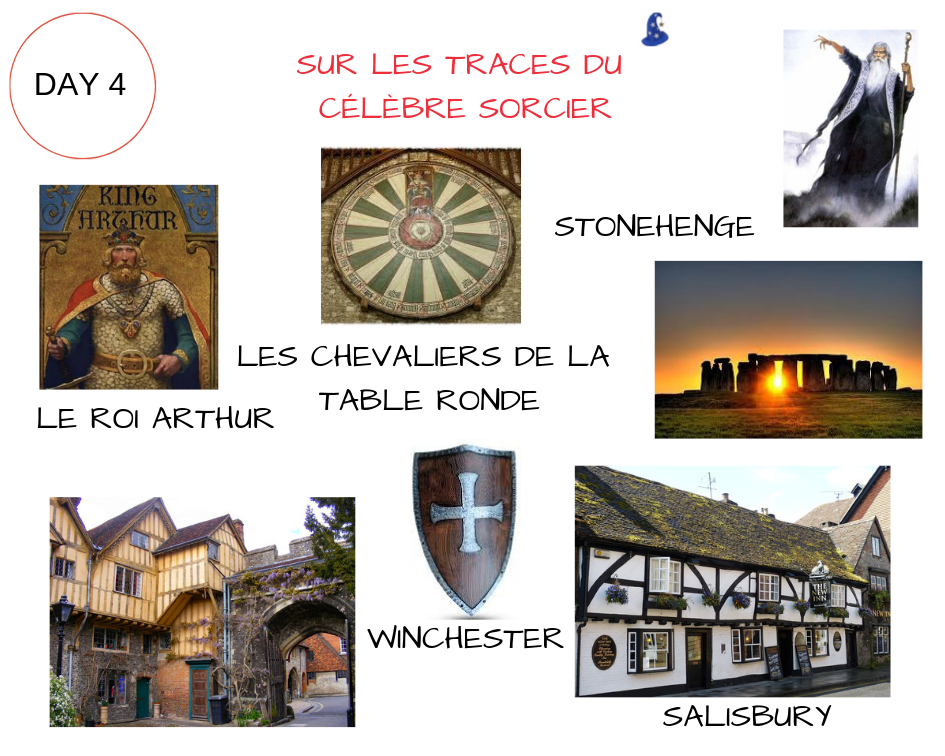 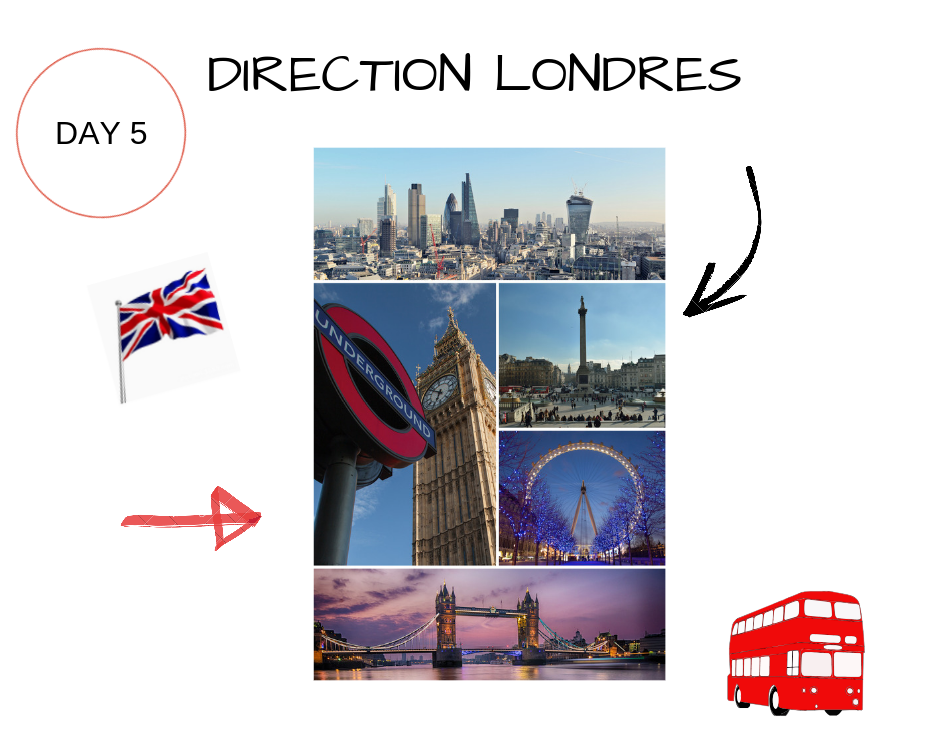 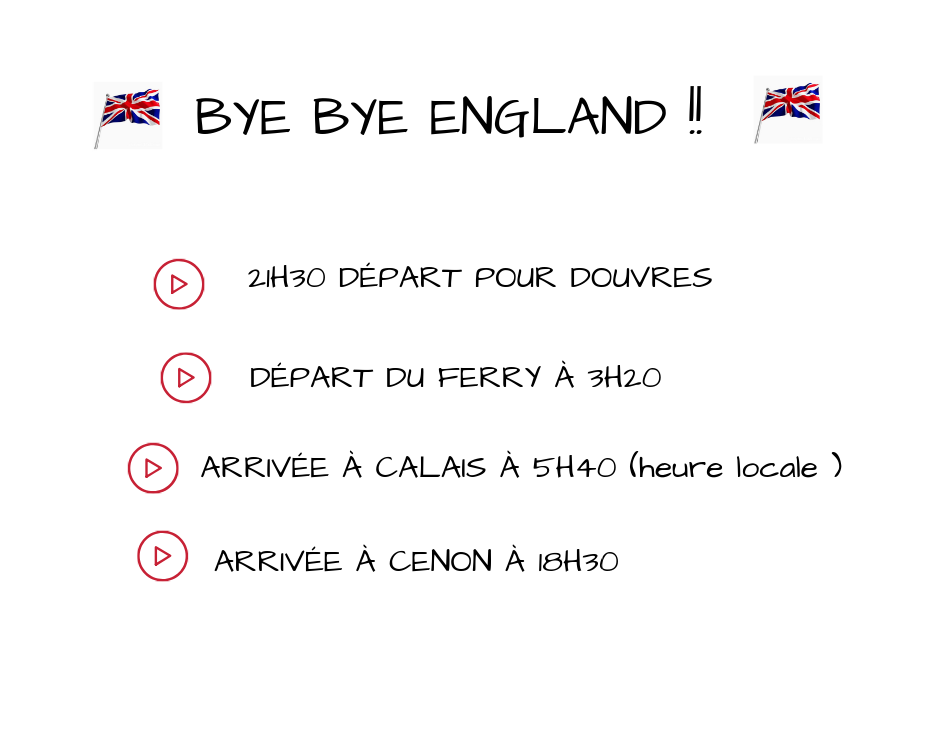 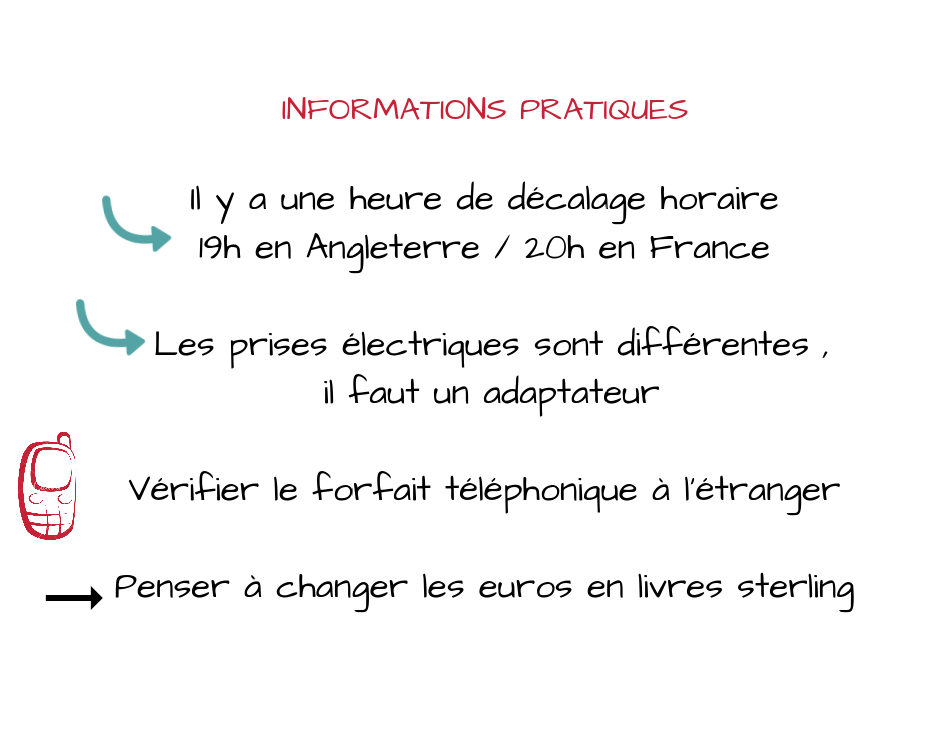 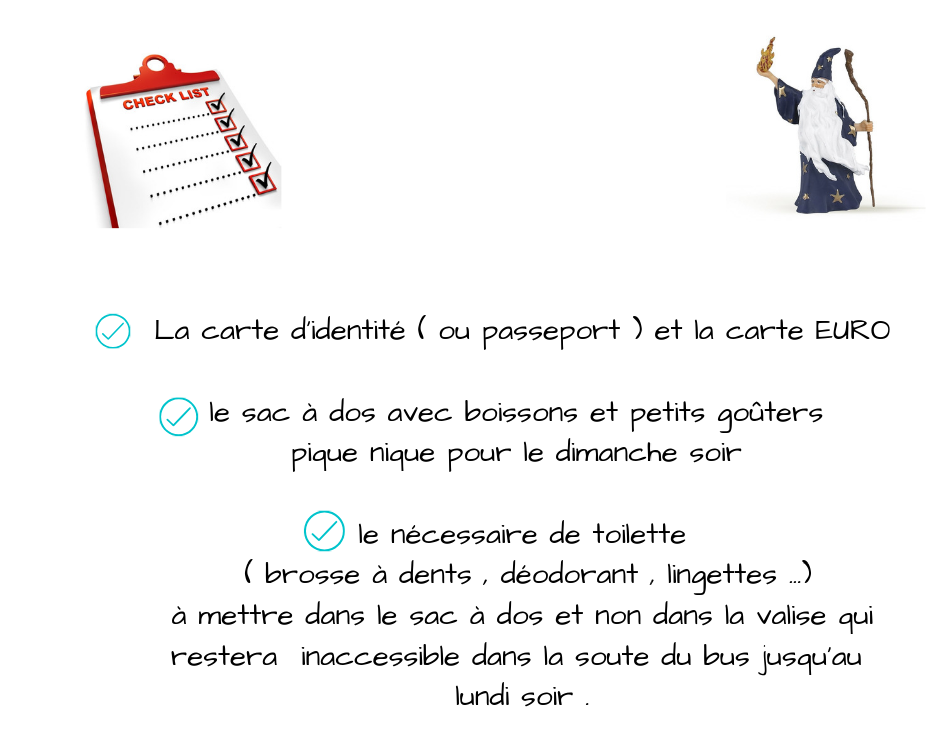 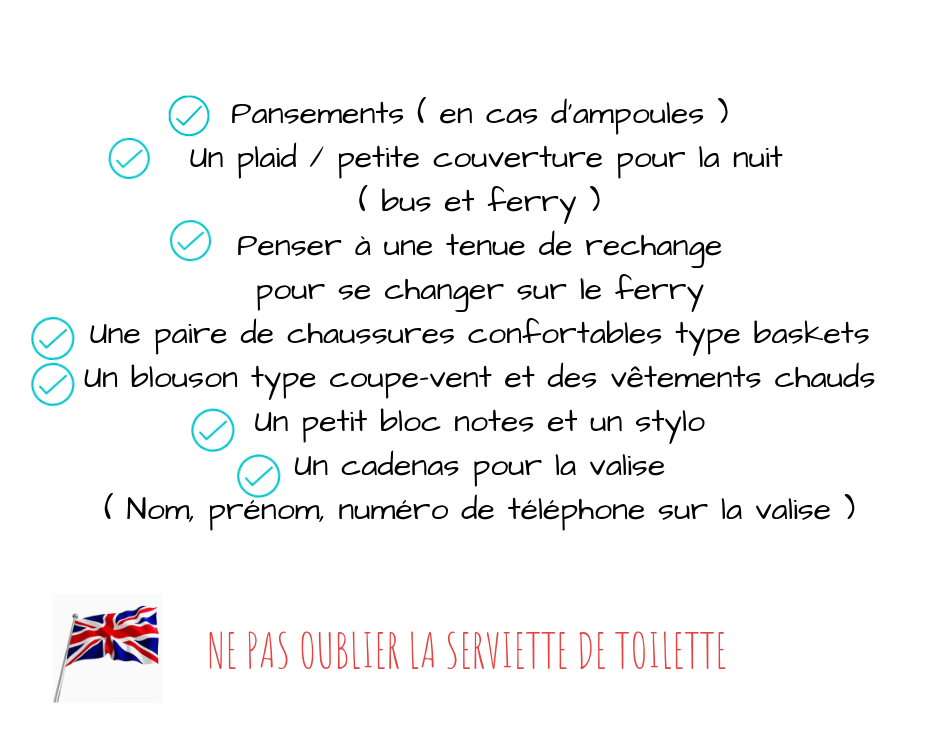 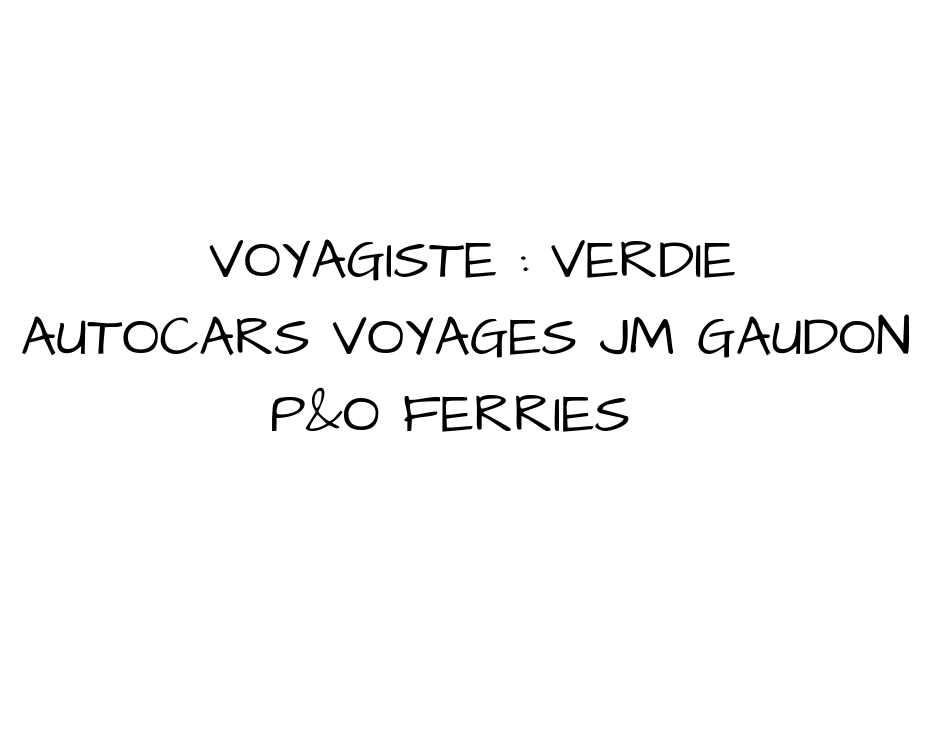 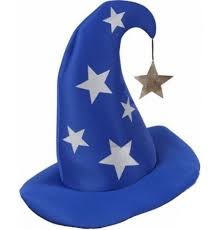 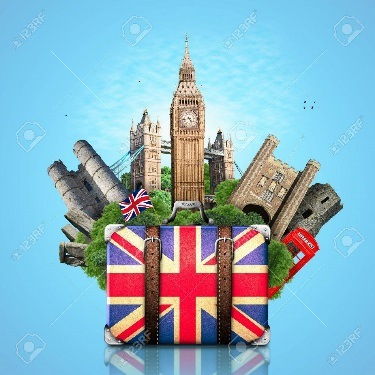